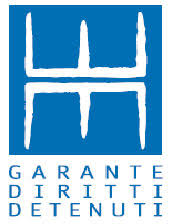 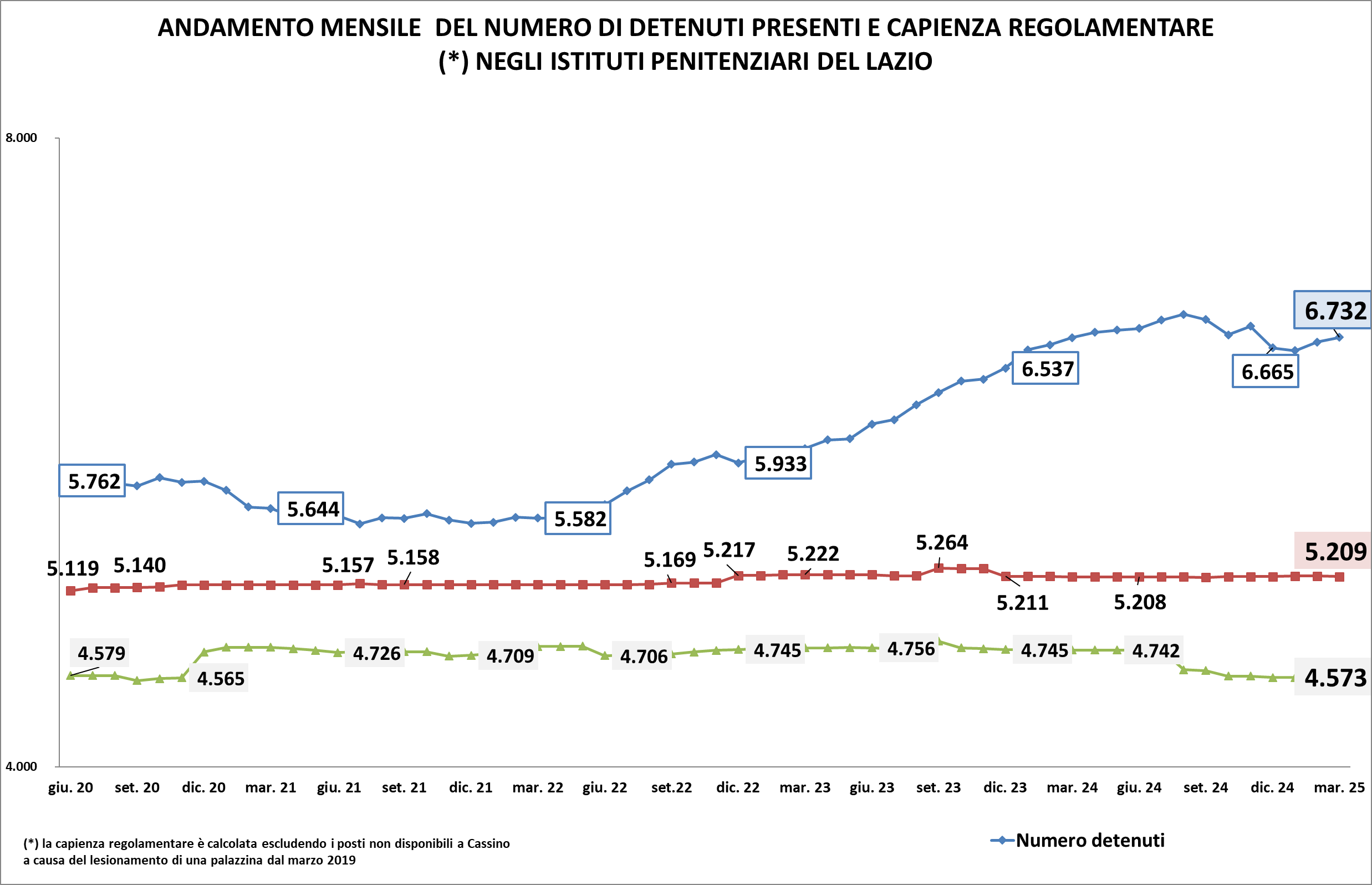 Fonte: elaborazioni di dati Dipartimento Amministrazione Penitenziaria (DAP)  e Garante Nazionale Diritti delle persone private della libertà (GNPL)
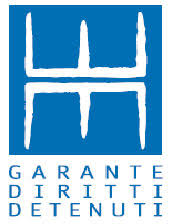 Numero di persone detenute negli Istituti penitenziari in Italia 
 Mar. 2021 Mar. 2025
Fonte: elaborazioni di dati DAP e GNPL
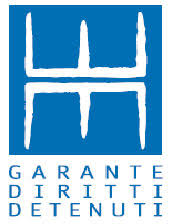 Numero di detenuti presenti, posti effettivamente disponibili e tassi di affollamento negli istituti penitenziari in Italia dal 31/12/2020 al 31/03/2025
Fonte: elaborazioni di dati DAP e GNPL
Tasso affollamento calcolato sul numero effettivo di posti disponibili(*) e numero di detenuti per regionenegli istituti penitenziari d’Italia al 31 marzo 2025
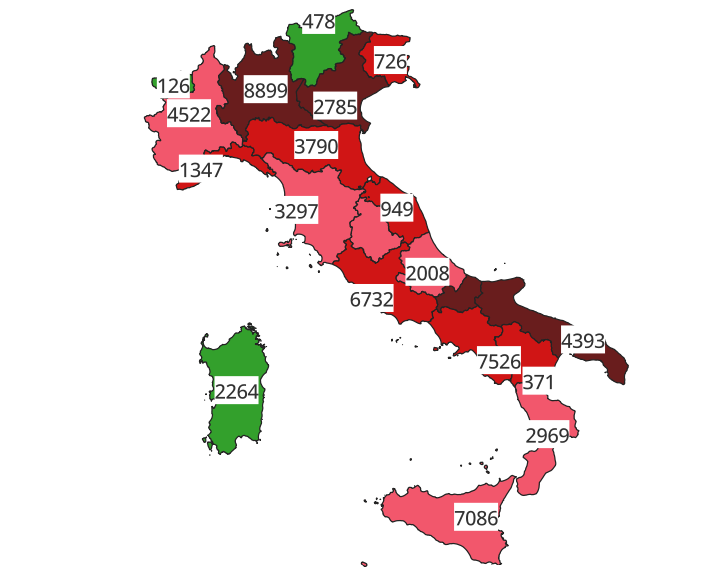 Tasso affollamento per Regione
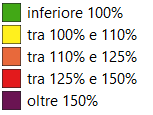 (*) i posti effettivamente disponibili degli istituti sono calcolati in base all’ultimo aggiornamento disponibile delle schede di trasparenza degli istituti consultabili sul sito del Ministero della Giustizia
Fonte: elaborazioni di dati DAP
Dettaglio dei detenuti presenti negli istituti penitenziari del Lazio al  31/03/2025
(*) i posti effettivamente disponibili degli istituti del Lazio sono calcolati in base all’ultimo aggiornamento disponibile delle schede di trasparenza degli istituti consultabili sul sito del Ministero della Giustizia
Fonte: elaborazioni di dati DAP
Tasso di affollamento negli istituti penitenziari del Lazio e in Italia calcolato sul totale dei posti effettivamente disponibili al 31 marzo 2025
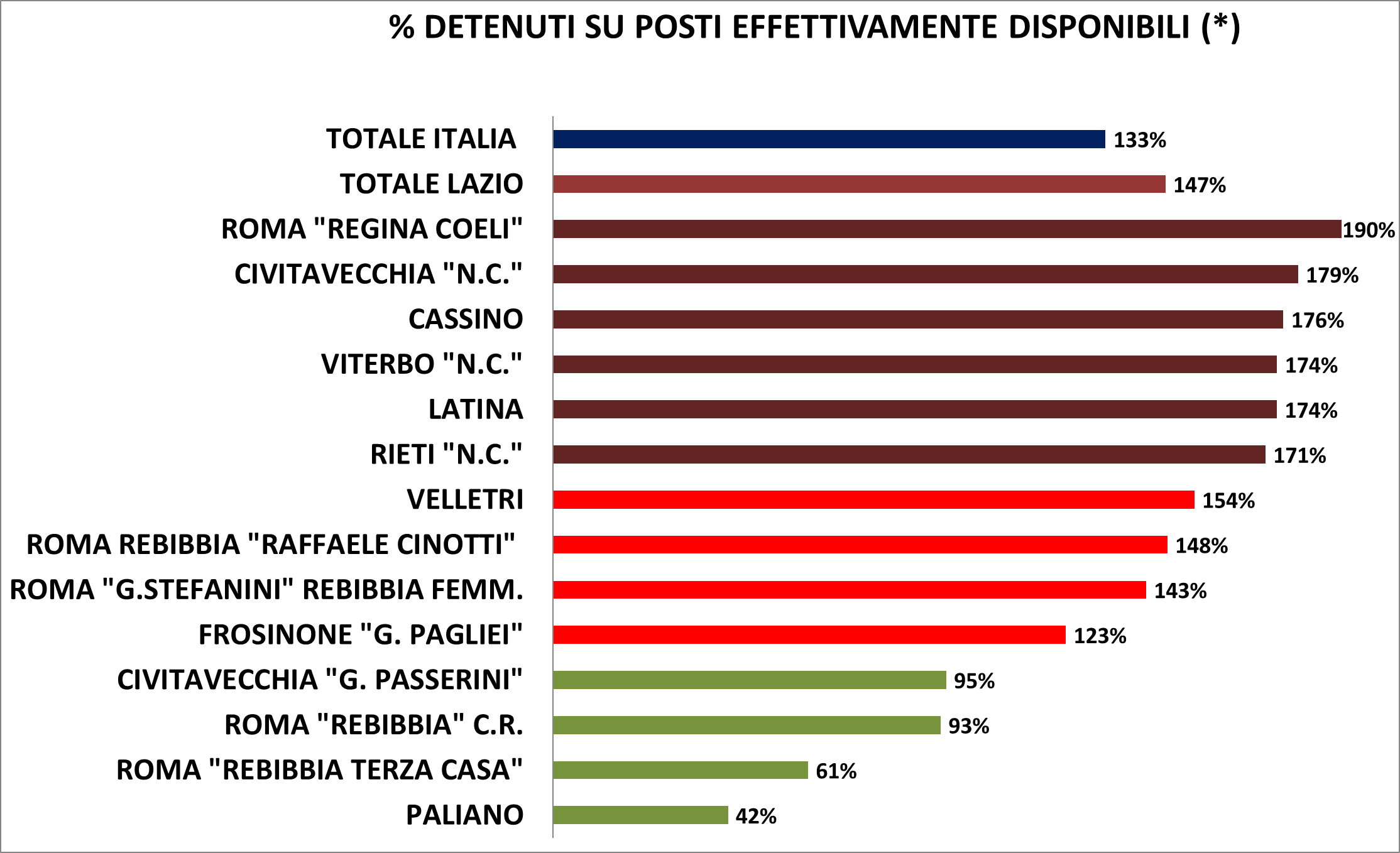 (*) i posti effettivamente disponibili degli istituti penitenziari in tutta Italia sono calcolati in base all’ultimo aggiornamento disponibile delle schede di trasparenza degli istituti consultabili sul sito del ministero della Giustizia
Fonte: elaborazioni di dati DAP
Primi venti istituti penitenziari in Italia per tasso di affollamento su posti effettivamente disponibili al 31 marzo 2025
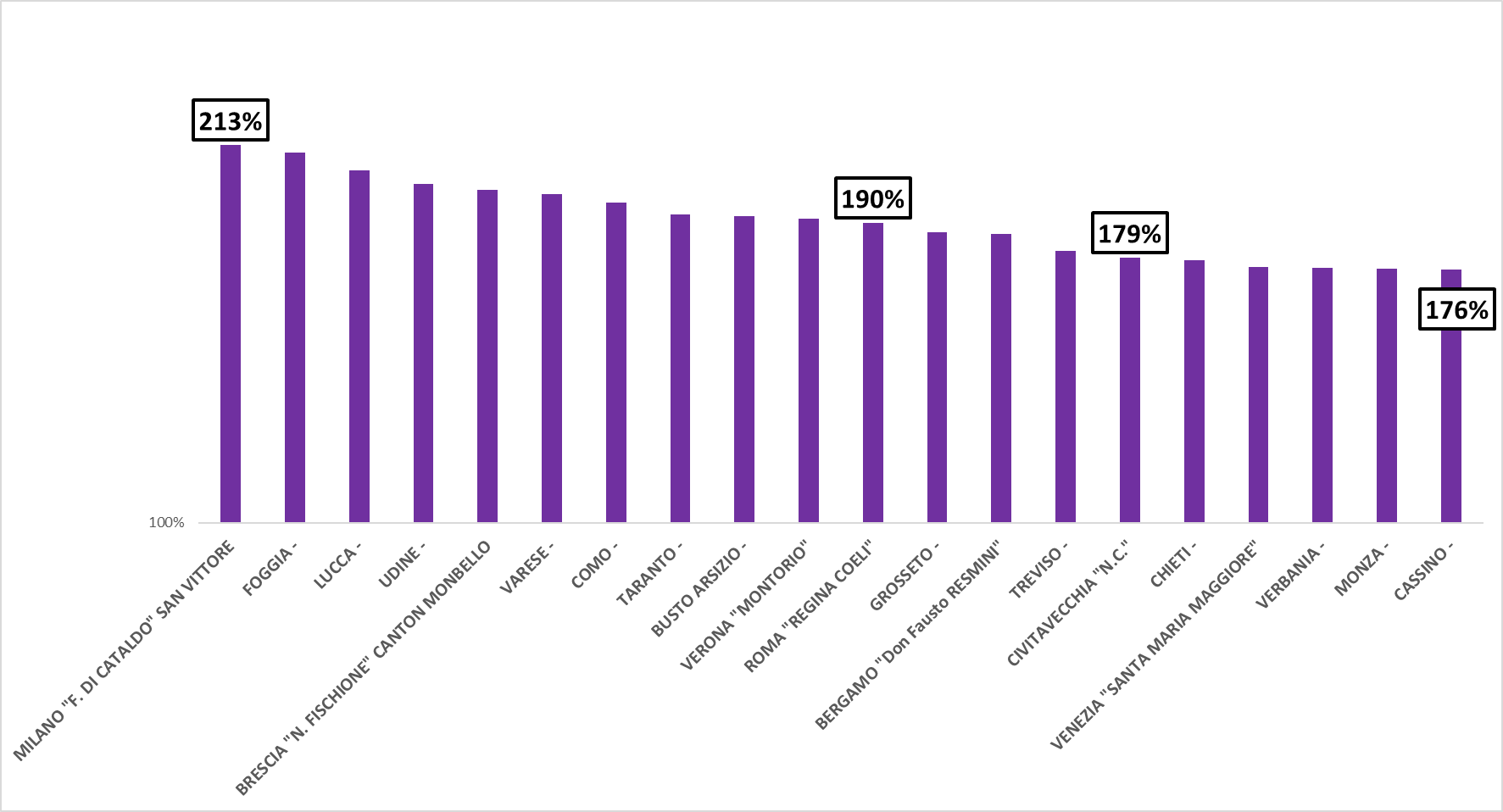 Fonte: elaborazioni di dati DAP
Detenuti per Genere in Italia e nel Lazio al 31 marzo 2025
Fonte: elaborazioni di dati DAP
Detenute madri con figli al seguito presenti negli Istituti penitenziari in Italia al 31 marzo 2025
Fonte: elaborazioni di dati DAP
Detenuti per Nazionalità In Italia e nel Lazio al 31 marzo 2025
Fonte: elaborazioni di dati DAP
Detenuti per posizione giuridica In Italia e nel Lazio al 31 marzo 2025
Fonte: elaborazioni di dati DAP
Percentuali di detenuti in attesa di giudizio in Italia e nel Lazio
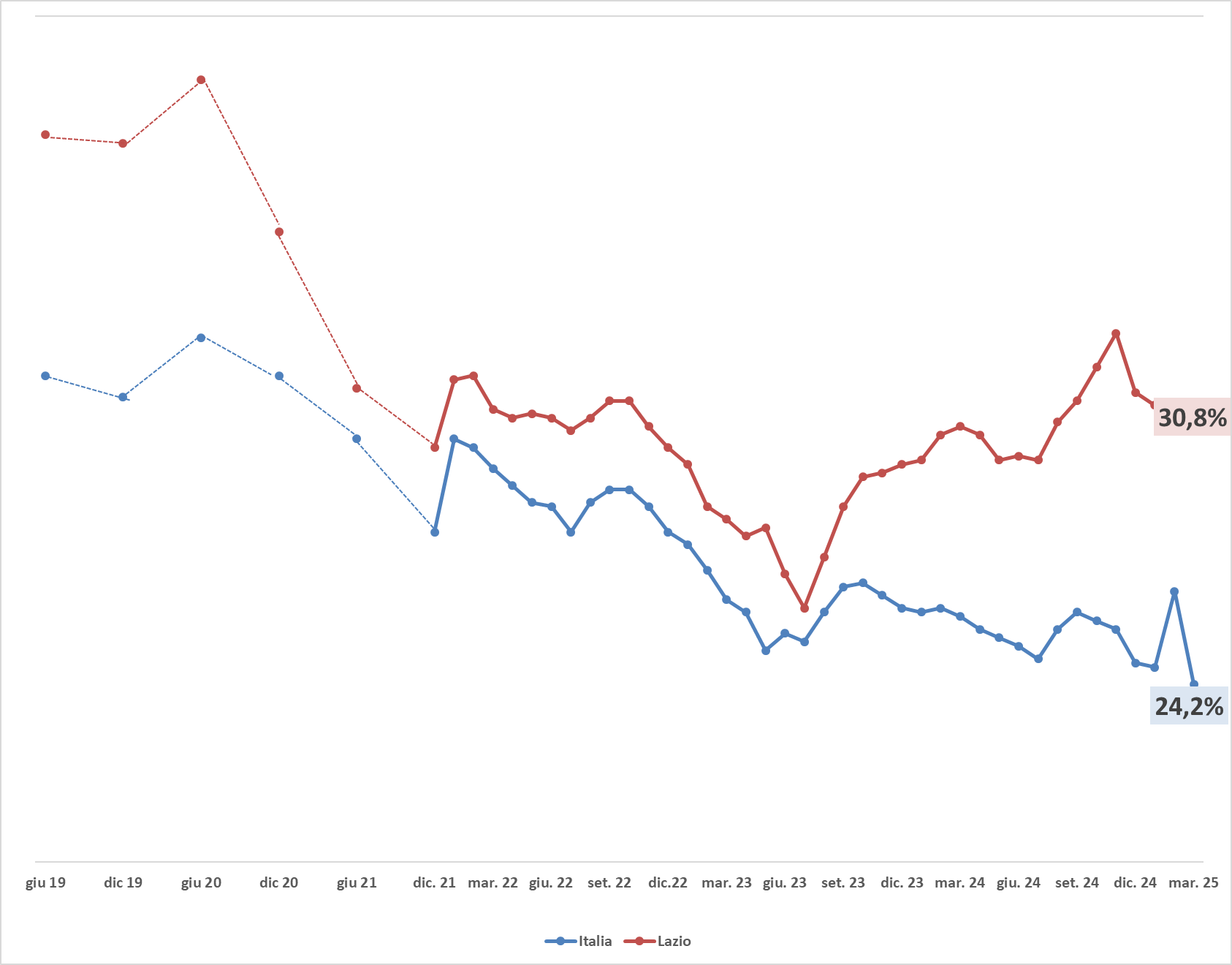 Fonte: elaborazioni di dati DAP